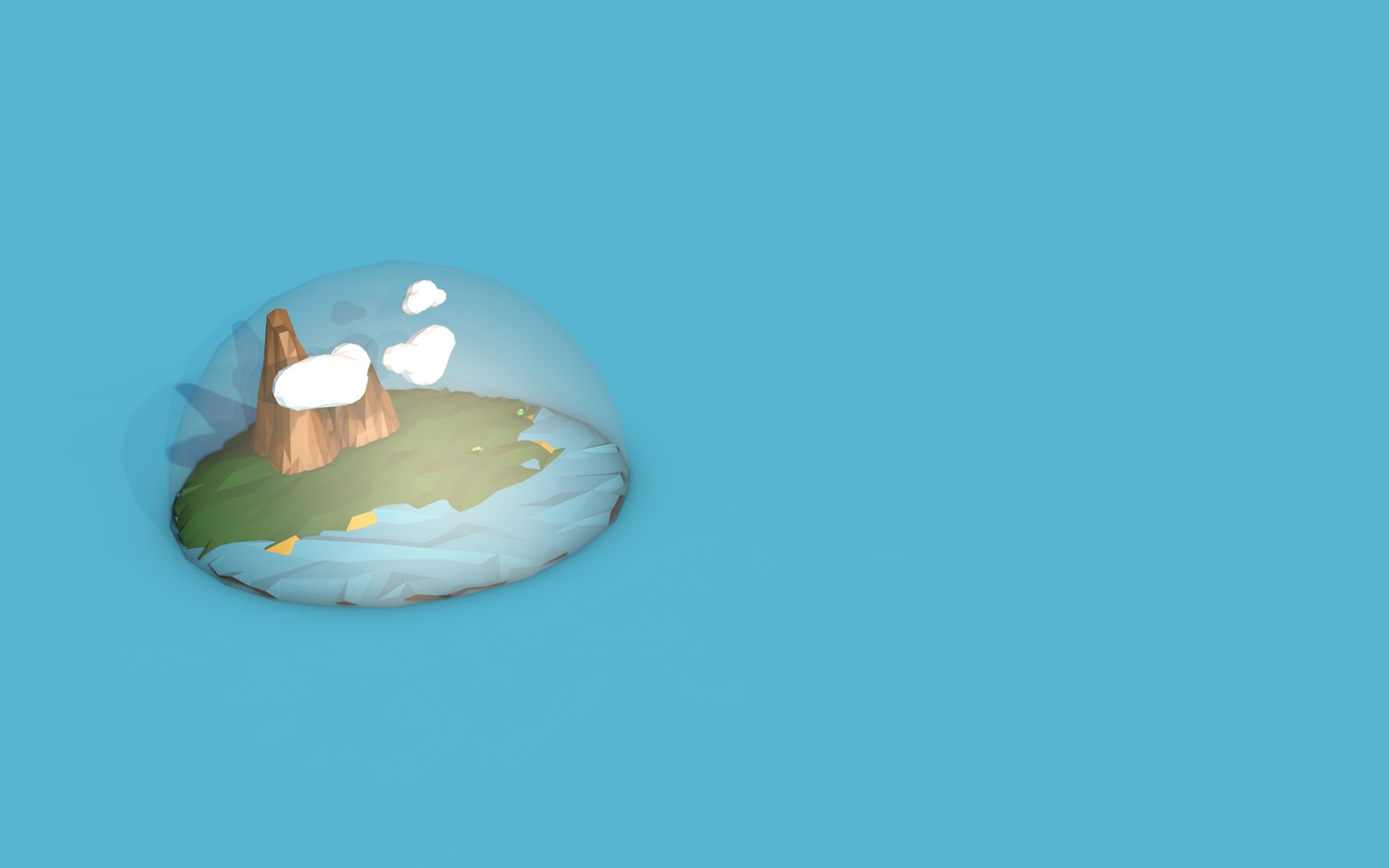 东怡 岛
LUOJIACARLOS DESIGN   
IN SHENZHEN
东怡岛
恩，虽然都快结束了，还是说一句，国庆快乐~么么哒~
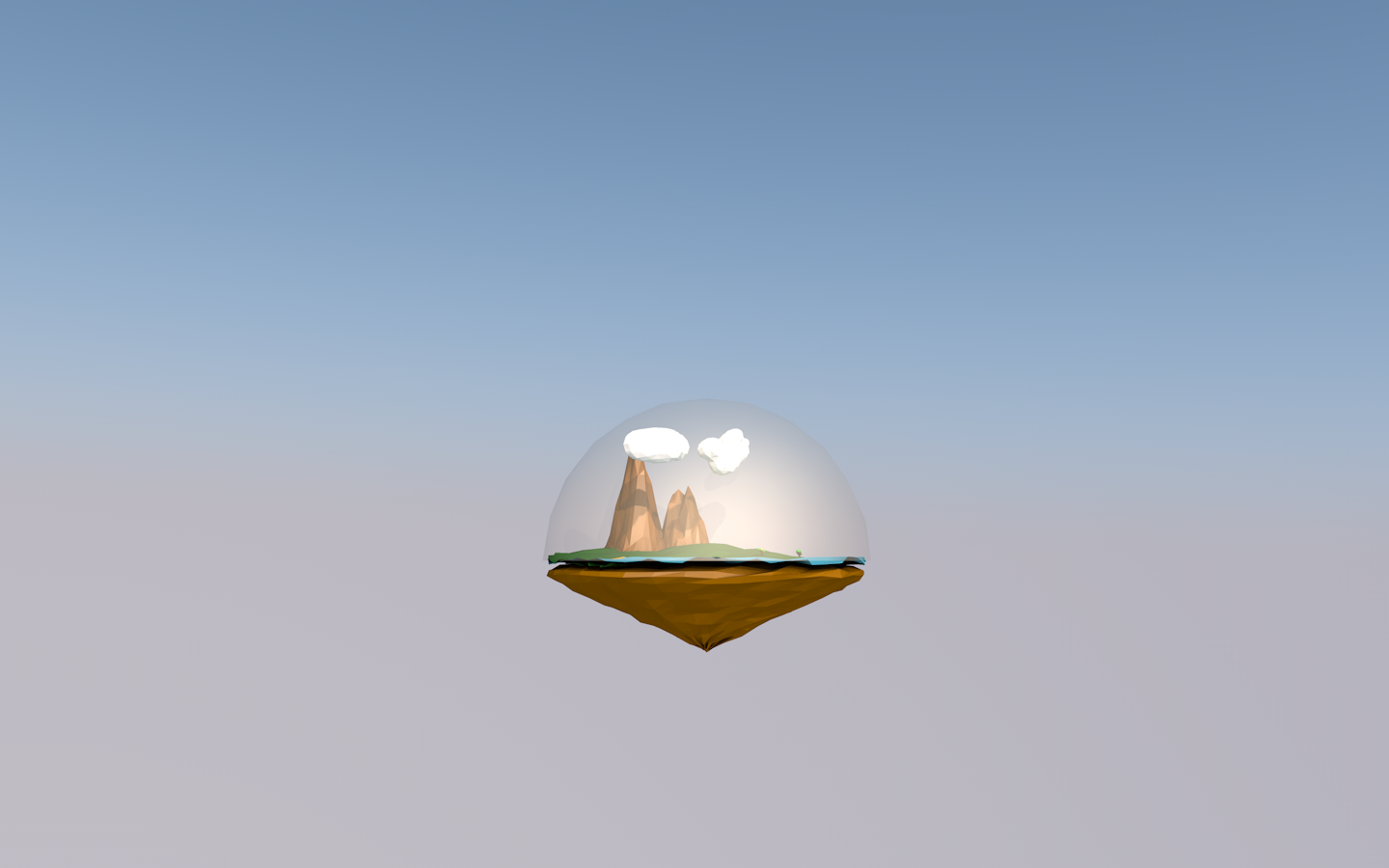 TITLE HERE
POLY
LOW
Lorem ipsum dolor sit amet, consectetur adipiscing elit. Integer pellentesque luctus sapien id ullamcorper. Morbi pretium lorem fringilla diam ornare eu volutpat est mollis. Suspendisse potenti.
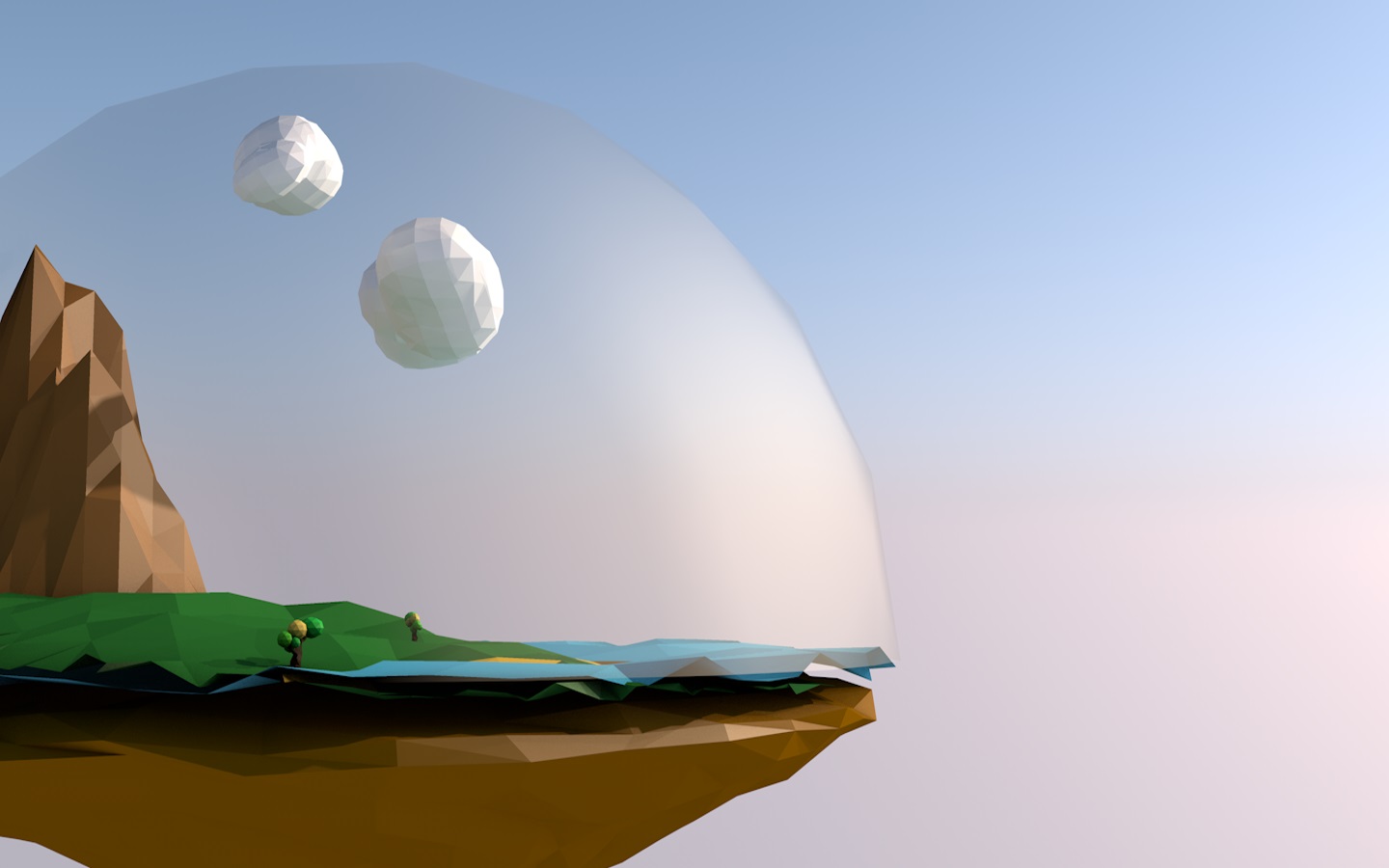 TITLE HERE
TITLE HERE
Lorem Ipsum Dolor Sit Amet, Lorem Dolor Sit Lorem Ipsum Dolor Sit Amet,consectetur. Amet,
TITLE HERE
Lorem ipsum dolor sit amet, consectetur adipiscing elit. Integer pellentesque
Lorem ipsum dolor sit amet, consectetur adipiscing elit. Integer pellentesque luctus sapien id ullamcorper. Morbi pretium lorem fringilla diam ornare eu volutpat est mollis. Suspendisse potenti.
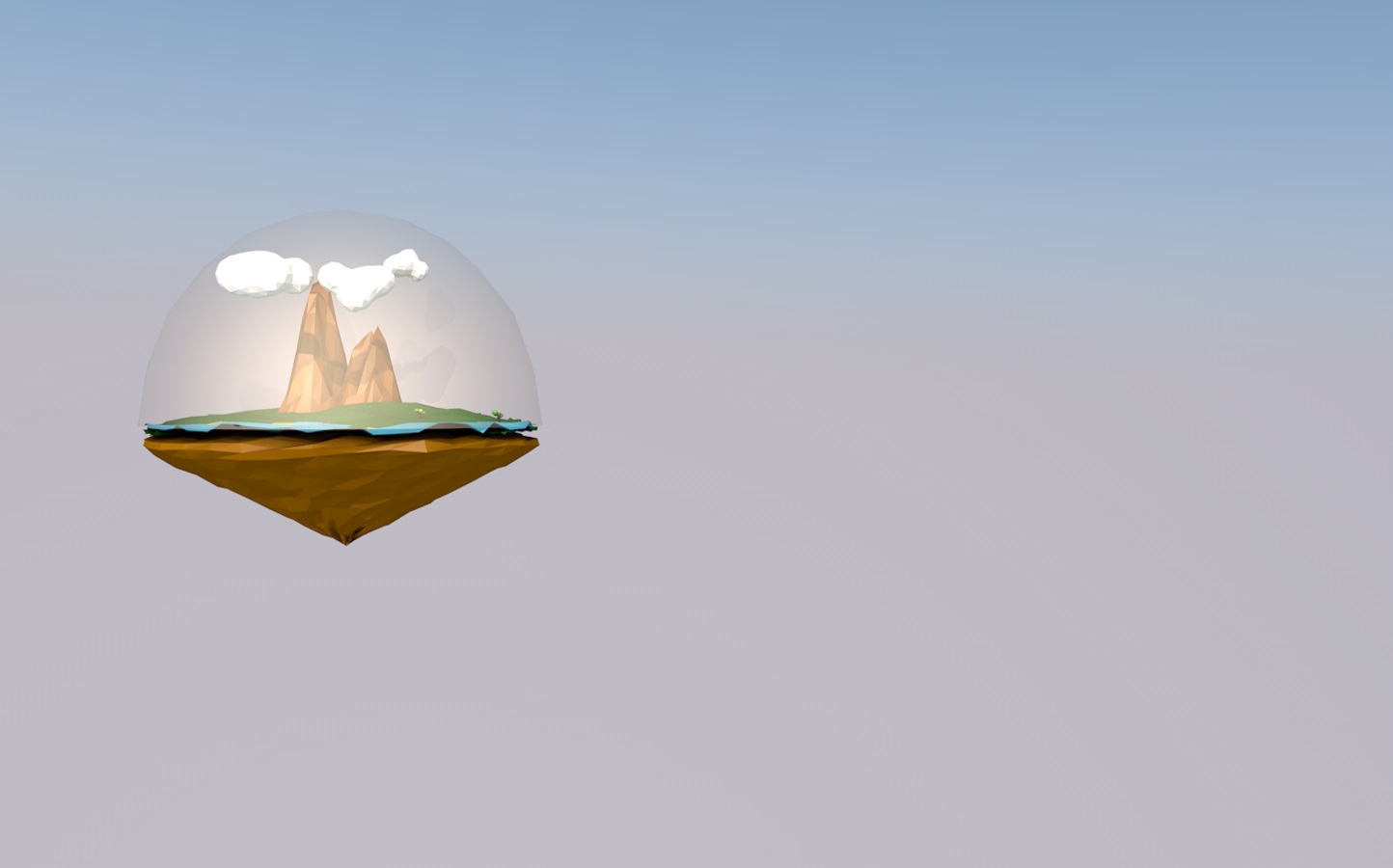 TITLE HERE
TITLE HERE
Lorem ipsum dolor sit amet,
 consectetur adipiscing elit. Integer pellentesque
Lorem ipsum dolor sit amet, consectetur adipiscing elit. Integer pellentesque luctus sapien id ullamcorper. Morbi pretium lorem fringilla diam ornare eu volutpat est mollis. Suspendisse potenti.
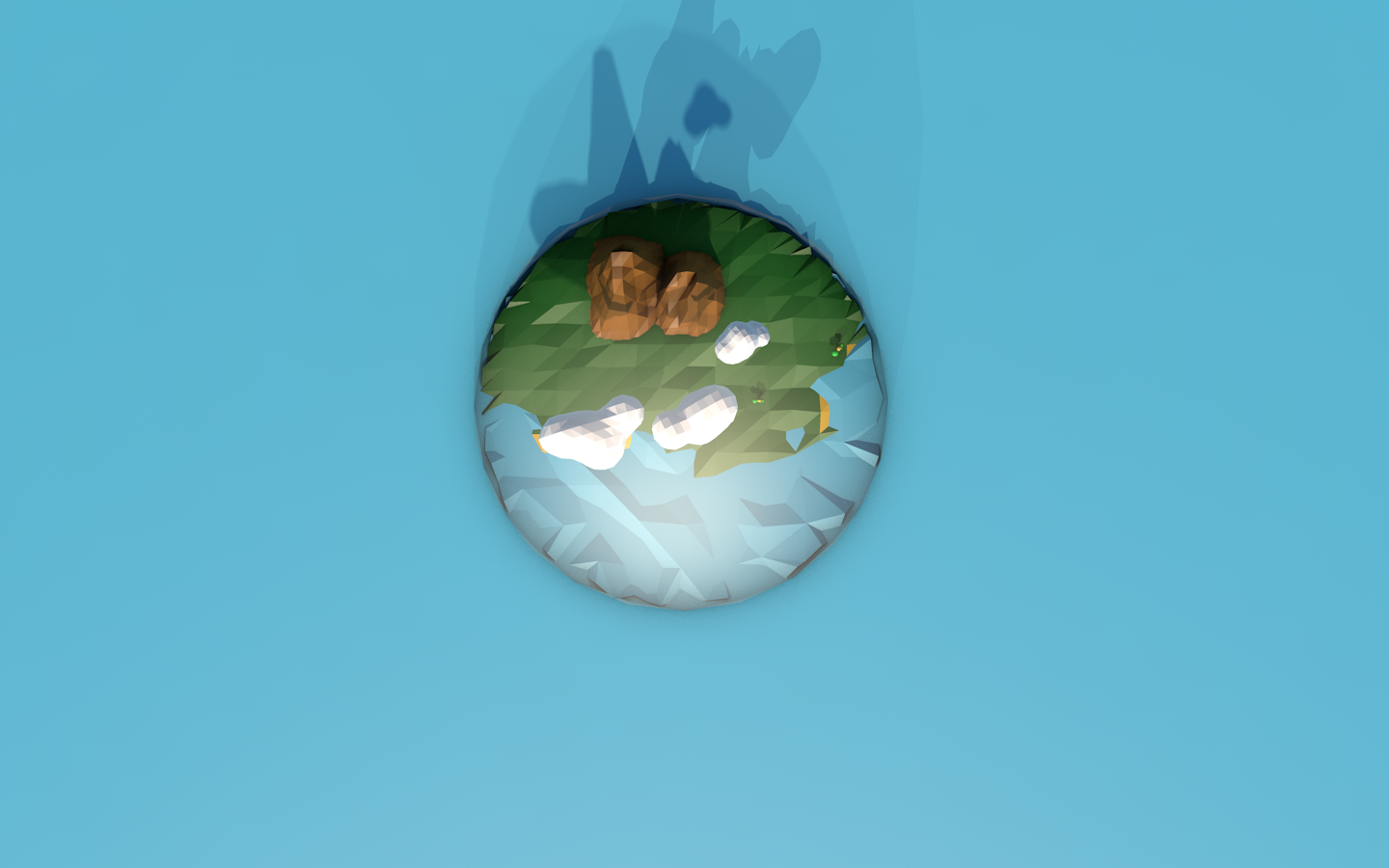 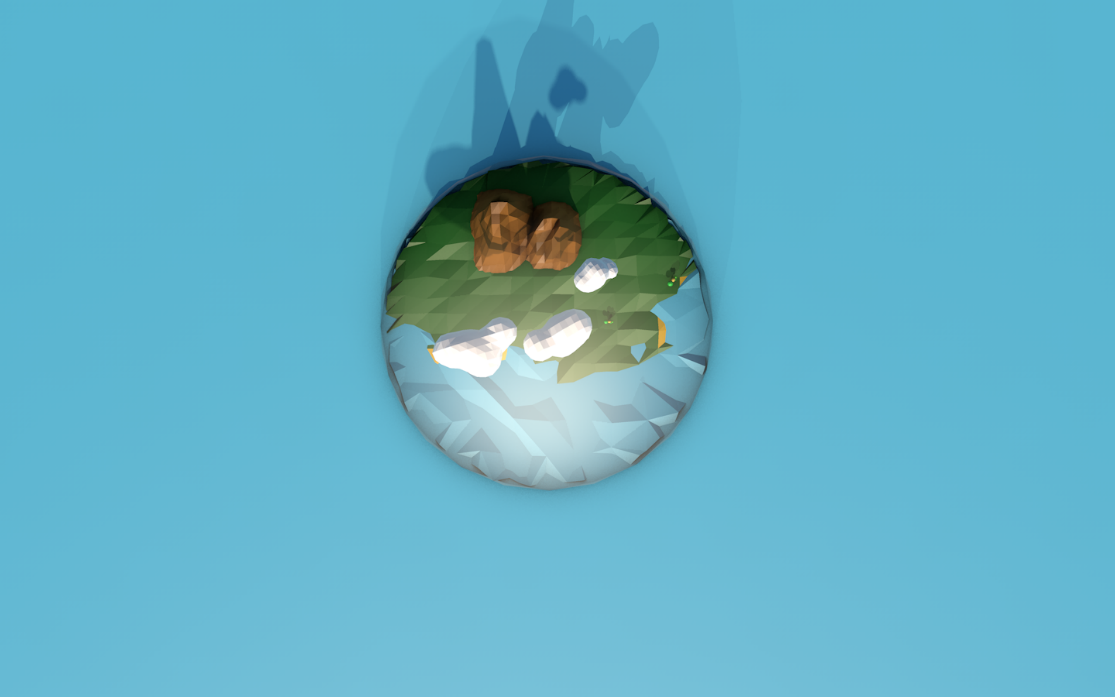 100%
50%
Lorem ipsum dolor sit amet, consectetur adipiscing elit. Integer pellentesque luctus sapien id ullamcorper.
Lorem ipsum dolor sit amet, consectetur adipiscing elit. Integer pellentesque luctus sapien id ullamcorper.
Morbi pretium lorem fringilla diam ornare eu volutpat est mollis.
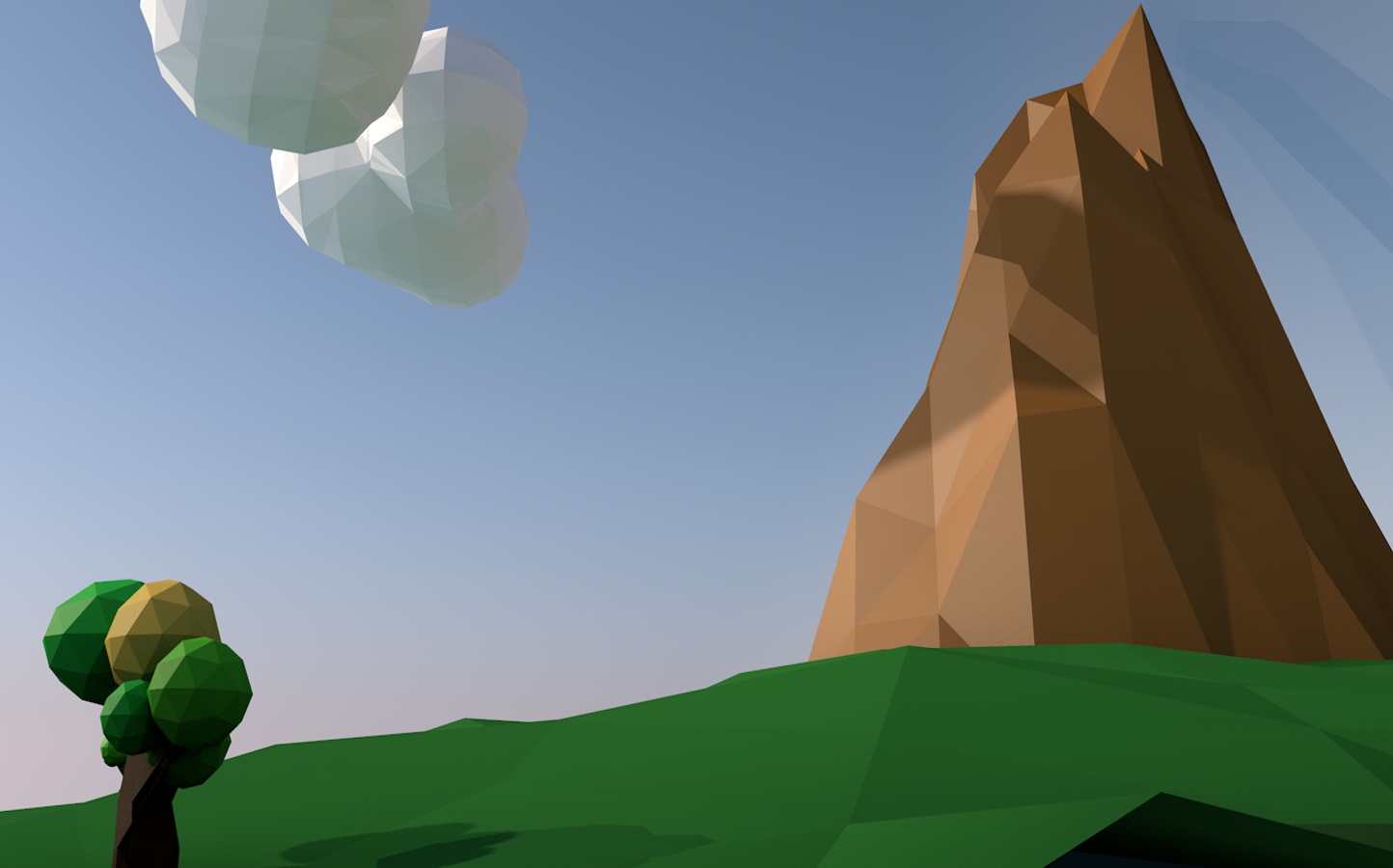 75%
TITLE HERE
Lorem ipsum dolor sit amet, consectetur adipiscing elit. Integer pellentesque luctus sapien id ullamcorper. Morbi pretium lorem fringilla diam ornare eu volutpat est mollis. Suspendisse potenti.
LOREM IPSUM dolor sit amet, consectetur adipiscing elit. Integer pellentesque luctus sapien id ullamcorper.
TITLE HERE
Lorem ipsum dolor sit amet, consectetur adipiscing elit. Integer pellentesque luctus sapien id ullamcorper. Morbi pretium lorem fringilla diam ornare eu volutpat est mollis. Suspendisse potenti.
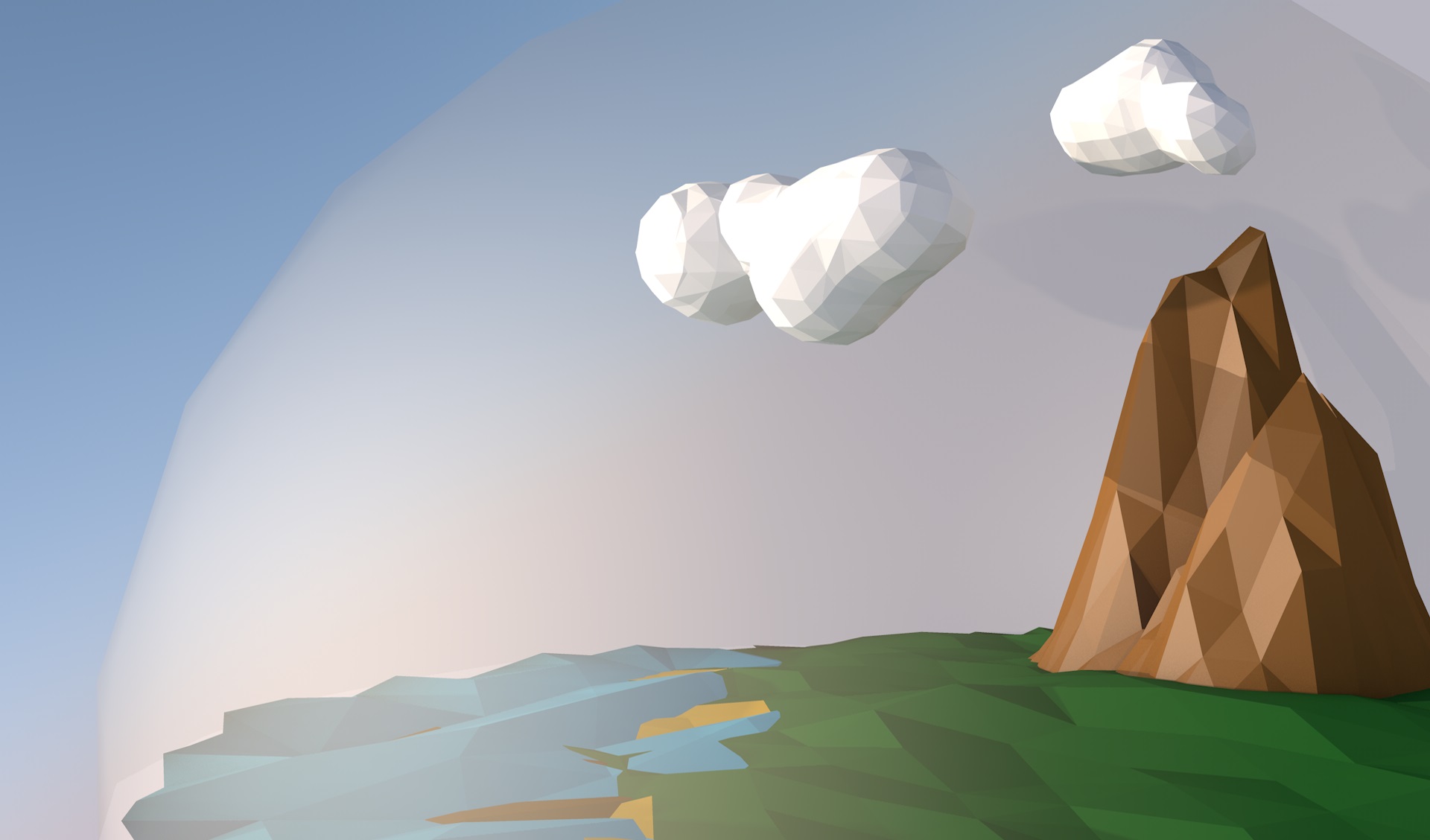 TITLE HERE
TITLE HERE
TITLE HERE
Lorem Ipsum Dolor Sit Amet, Lorem Dolor Sit Lorem Ipsum Dolor Sit Amet,consectetur. Amet,
TITLE 
HERE
Lorem ipsum dolor sit amet, consectetur adipiscing elit. Integer pellentesque luctus sapien id ullamcorper. Morbi pretium lorem fringilla diam ornare eu volutpat est mollis. Suspendisse potenti.
TITLE HERE
Lorem ipsum dolor sit amet, consectetur adipiscing elit. Integer pellentesque luctus sapien id ullamcorper. Morbi pretium lorem fringilla diam ornare eu volutpat est mollis. Suspendisse potenti.
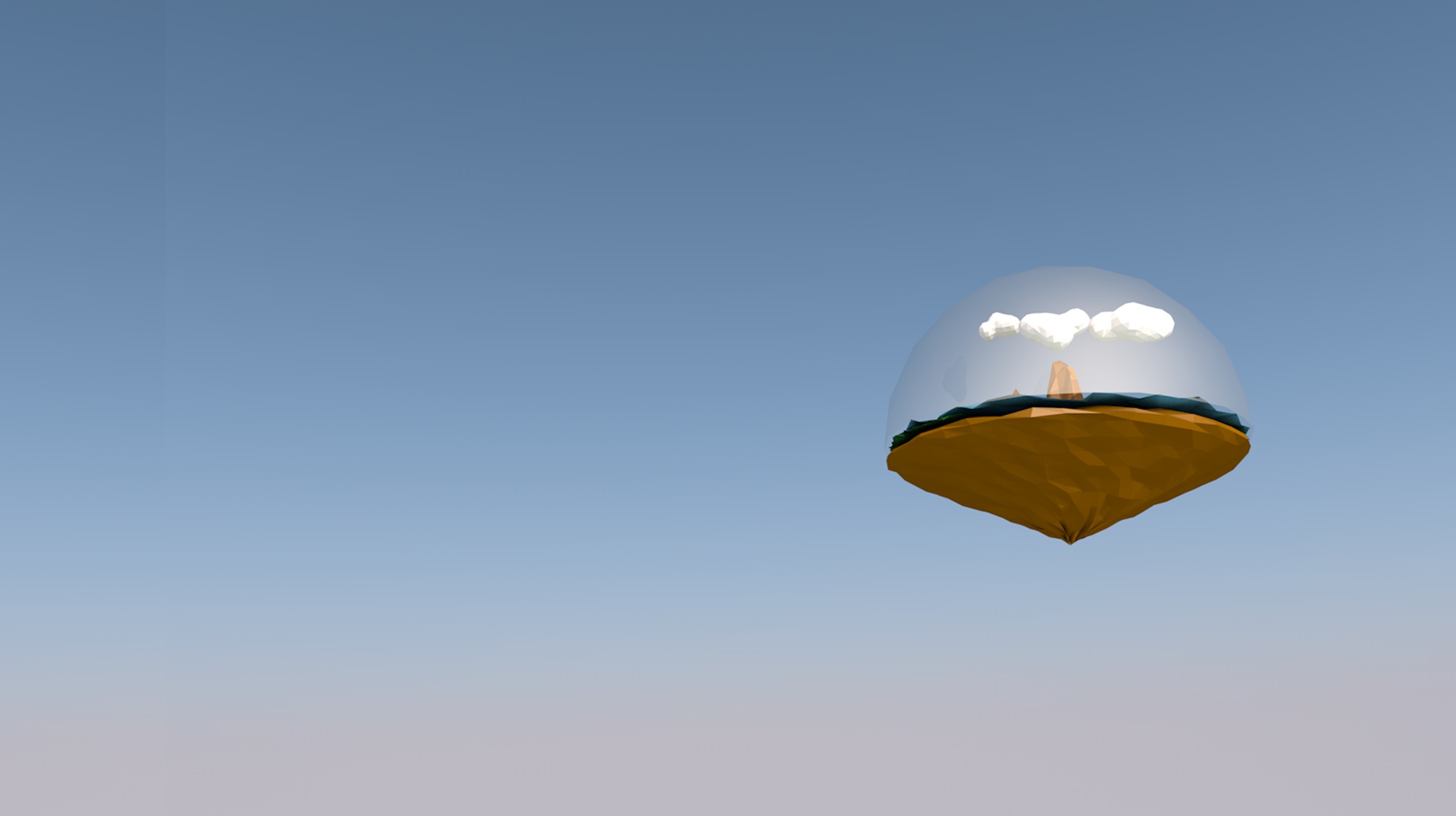 TITLE HERE
Lorem ipsum dolor sit amet, consectetur adipiscing elit. Integer pellentesque
Lorem ipsum dolor sit amet, consectetur adipiscing elit. Integer pellentesque luctus sapien id ullamcorper. Morbi pretium lorem fringilla diam ornare eu volutpat est mollis. Suspendisse potenti.
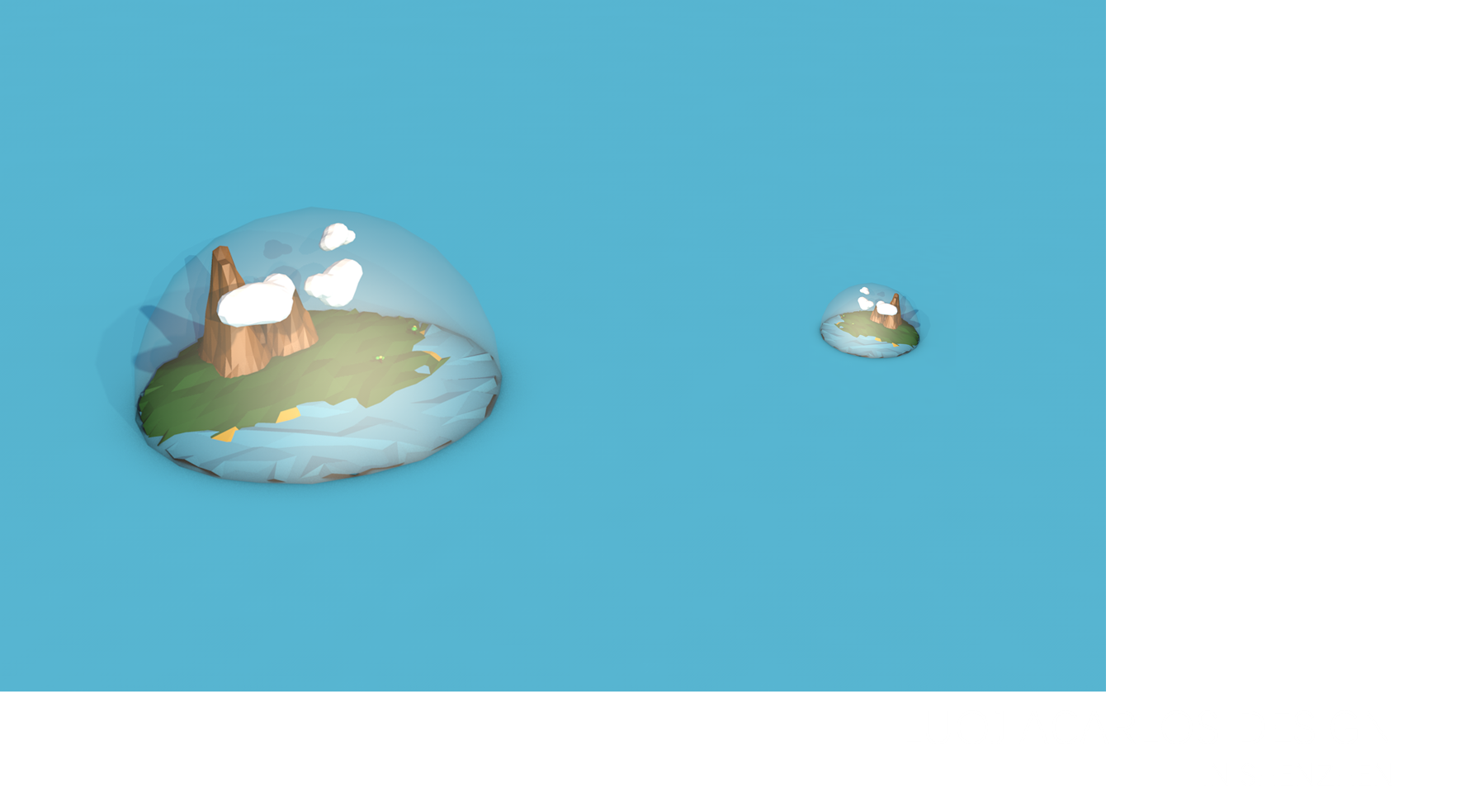 东怡 岛
THANKS